あらかじめ　みた　プリスカふうふ
しと 18:1-4
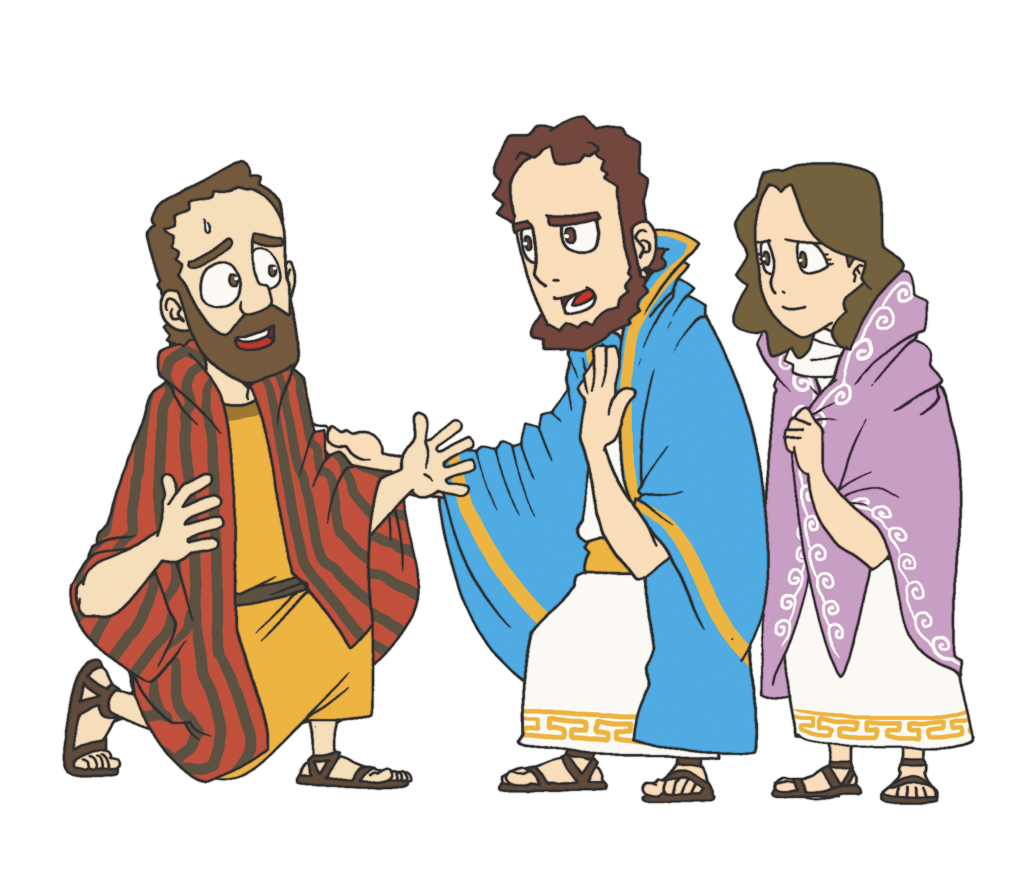 7にんの Remnantは 
どのように　きょうだいこくを　
いかしたのでしょうか?
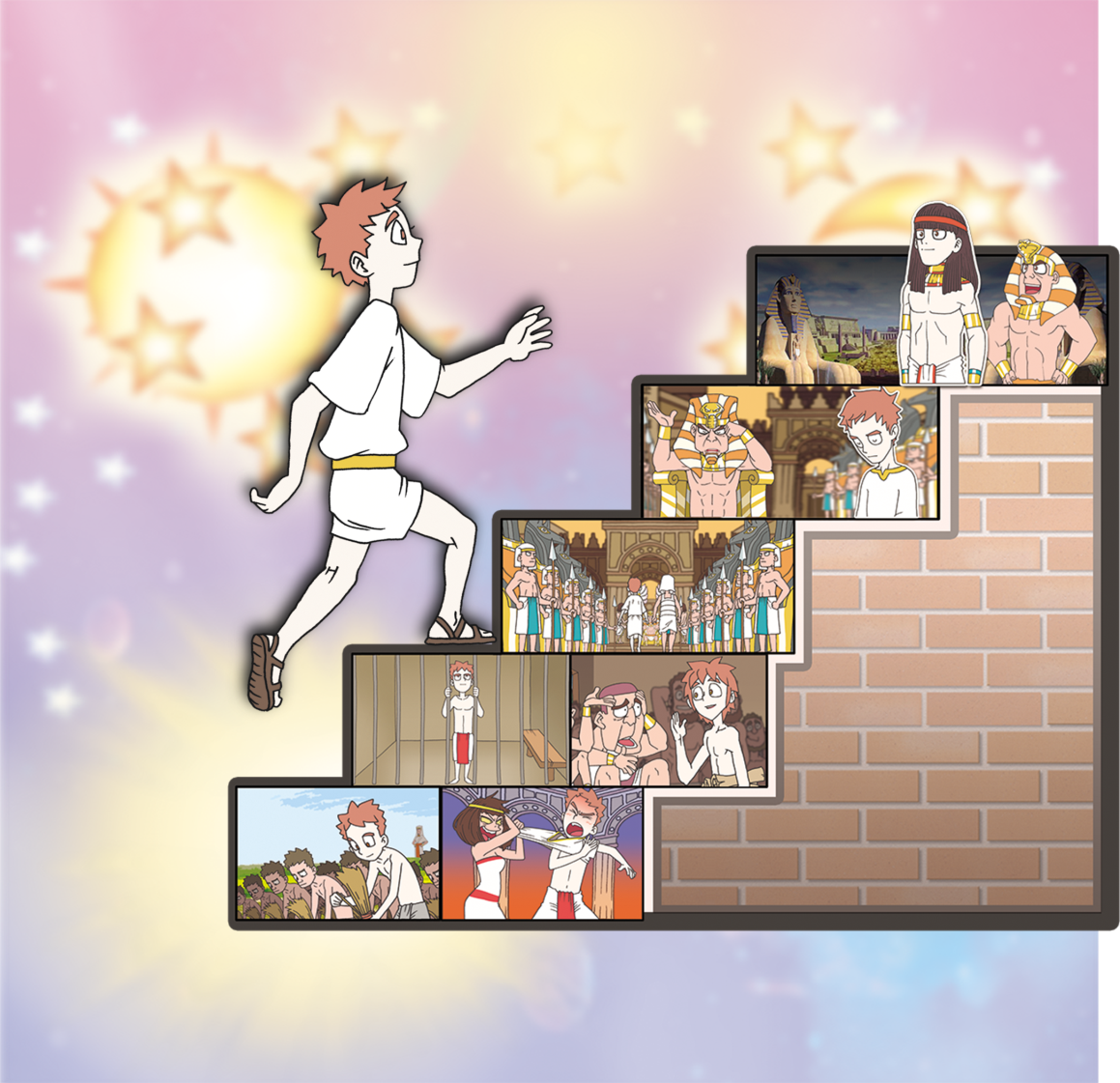 わたしが　
あじわうべき　ことは？
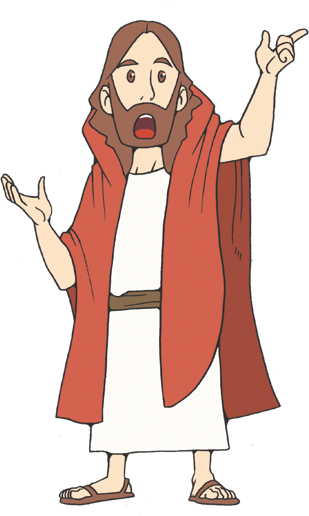 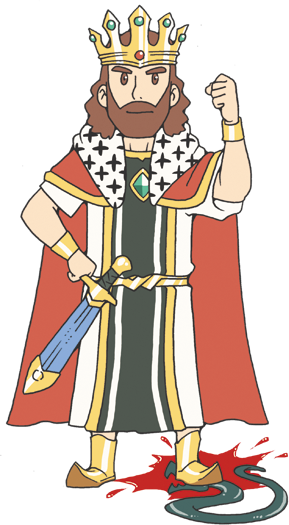 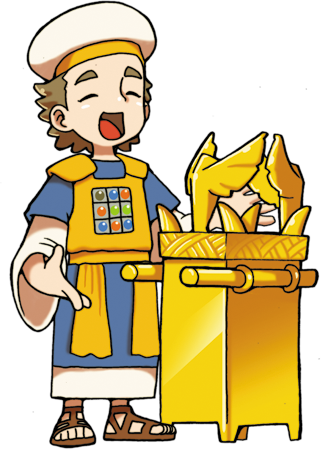 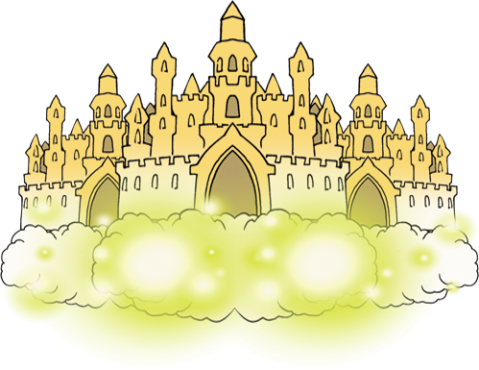 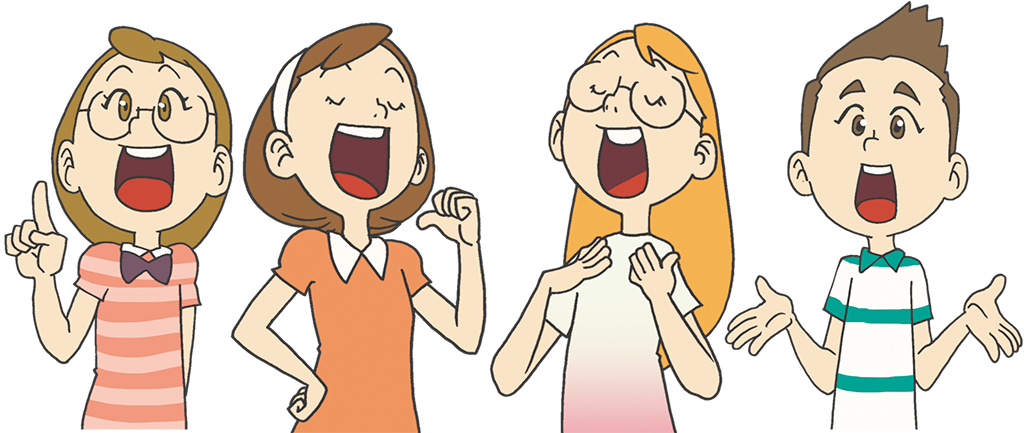 10の　いのりのおくぎを　あじわおう
かみさまの 
ぜったい
しゅけん 
のなかで
しょうりします
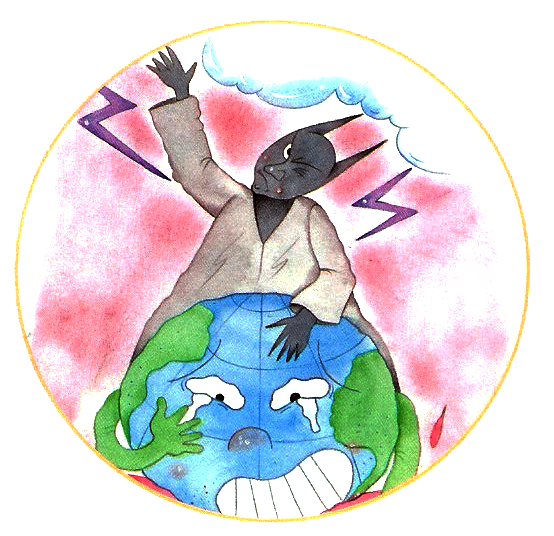 10の　いのりのおくぎを　あじわおう
キリストは かみさまの　ほうほうです
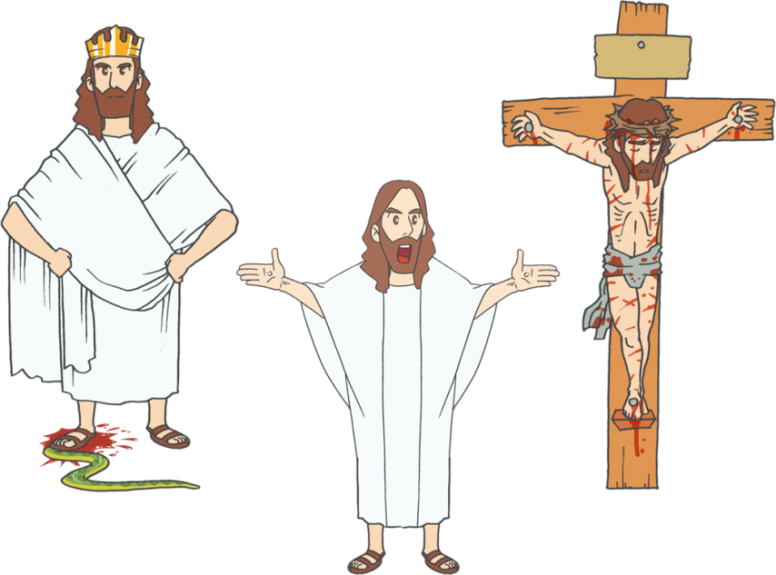 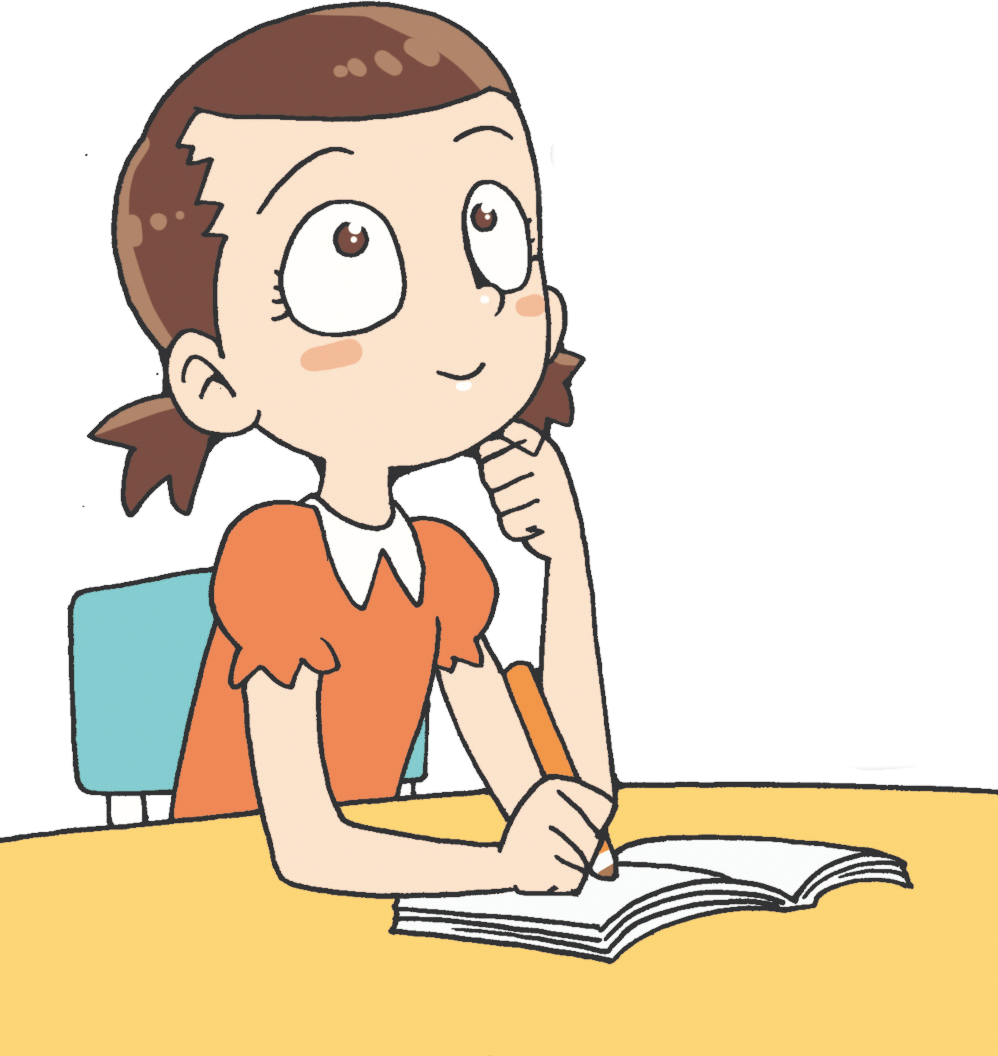 10の　いのりのおくぎを　あじわおう
せいれいは   かみさまの　ちからです
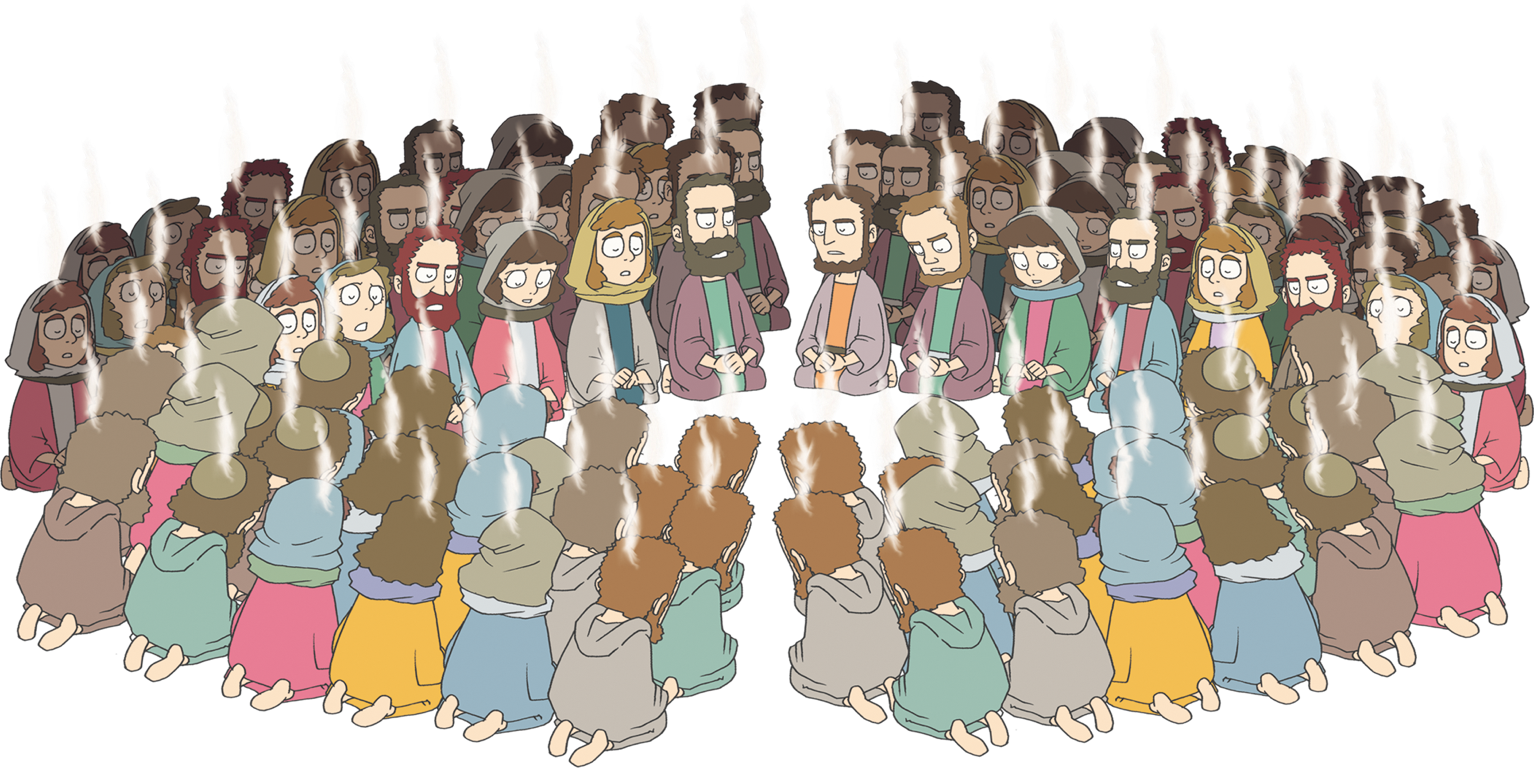 10の　いのりのおくぎを　あじわおう
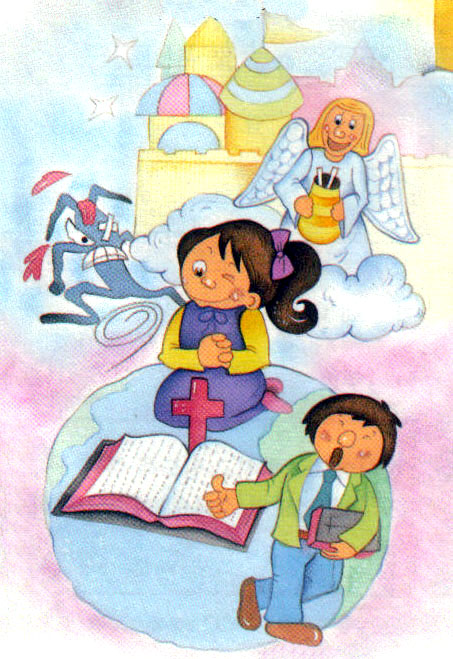 かくじつな　ほしょうしょ、 
かみさまの　
みことばで　
しょうりします
10の　いのりのおくぎを　あじわおう
すくわれた　わたしは かみさまの 
しんでんです
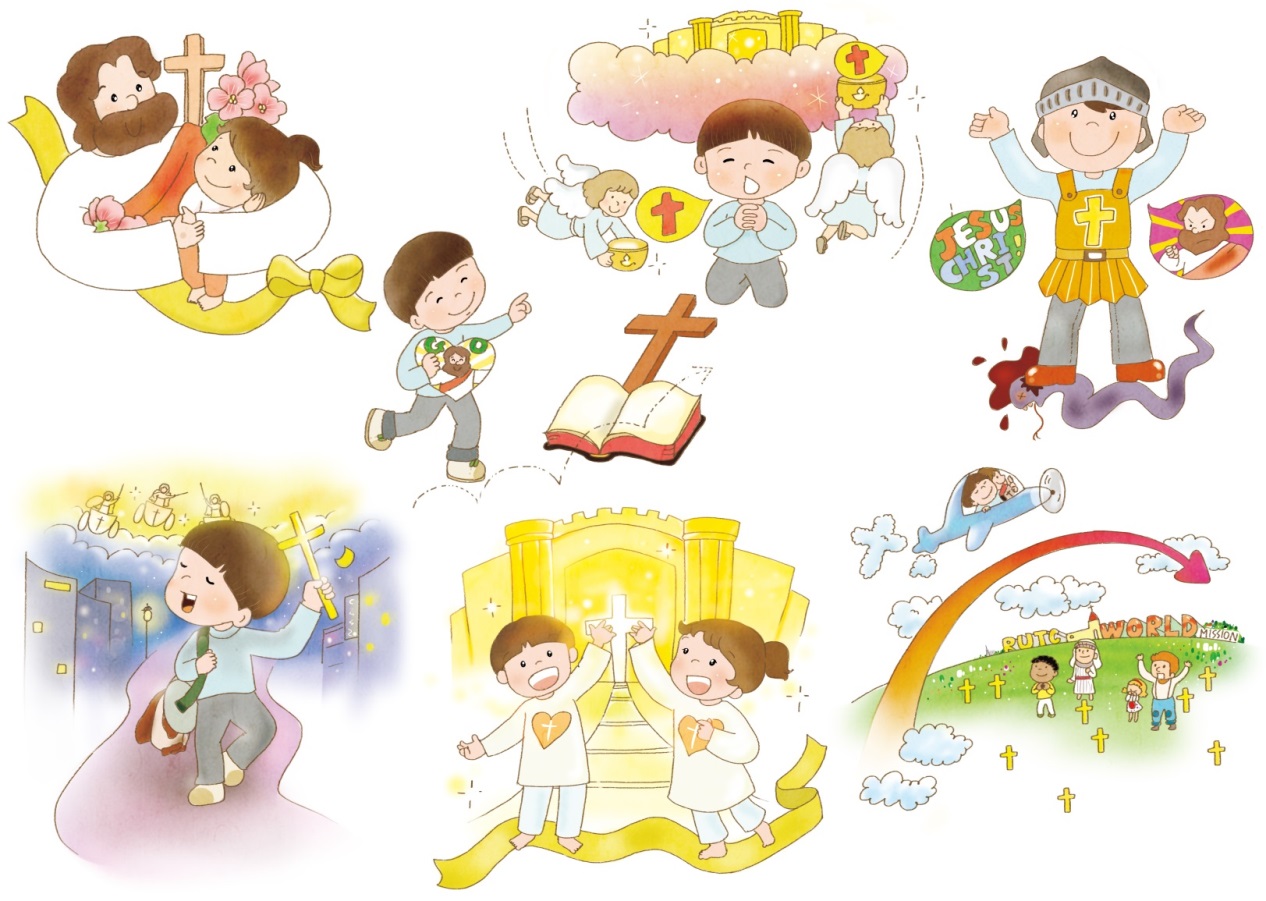 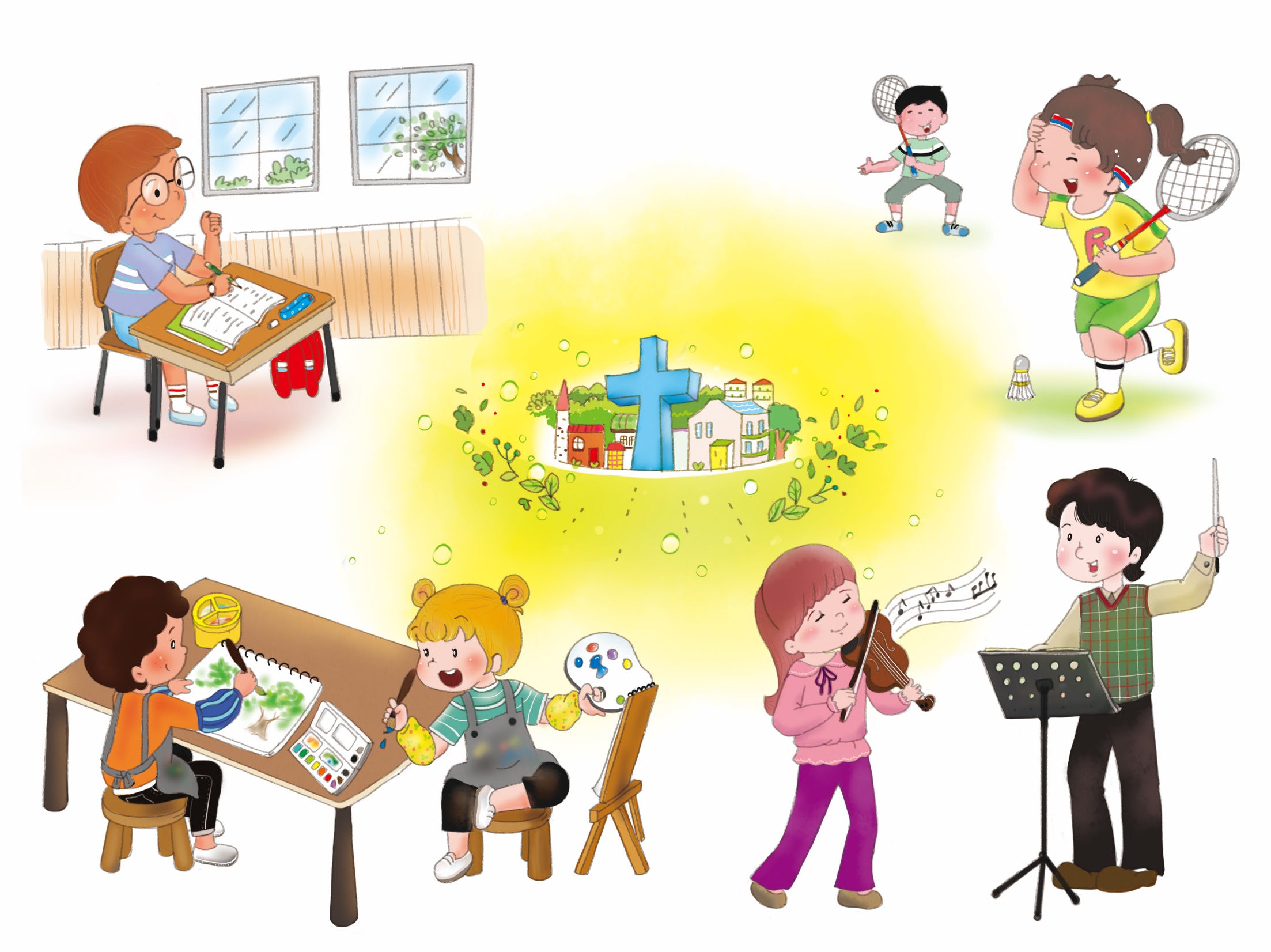 10の　いのりのおくぎを　あじわおう
わたしは　かみさまが　はけんされた 
せんきょうしです
10の　いのりのおくぎを　あじわおう
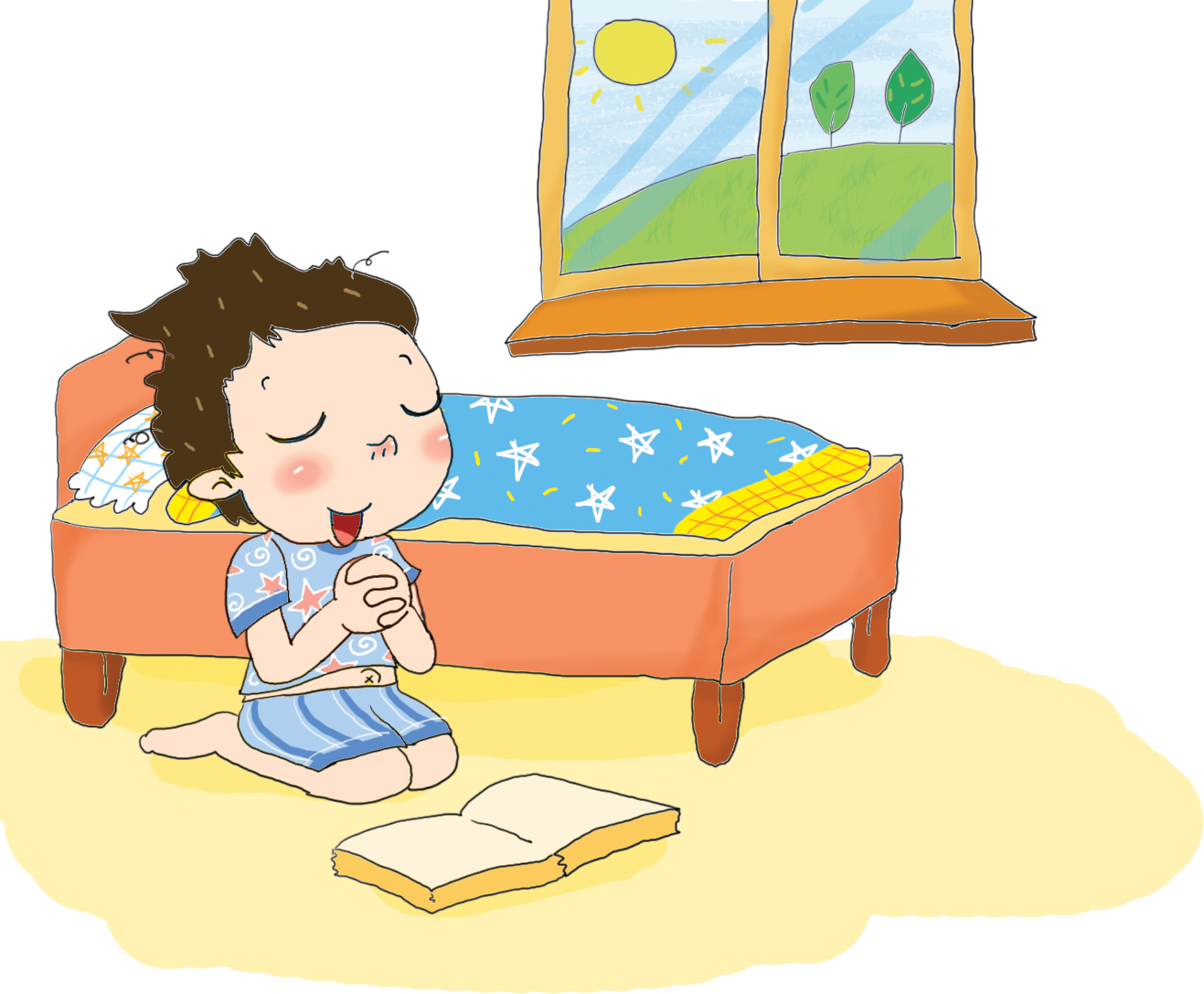 かみさまは　
わたしたちの　すべてを　まもっておられる
せいしかふく 
の　しゅかんしゃです
10の　いのりのおくぎを　あじわおう
わたしたちは　みんな 
かぎりが　ある　じんせいです
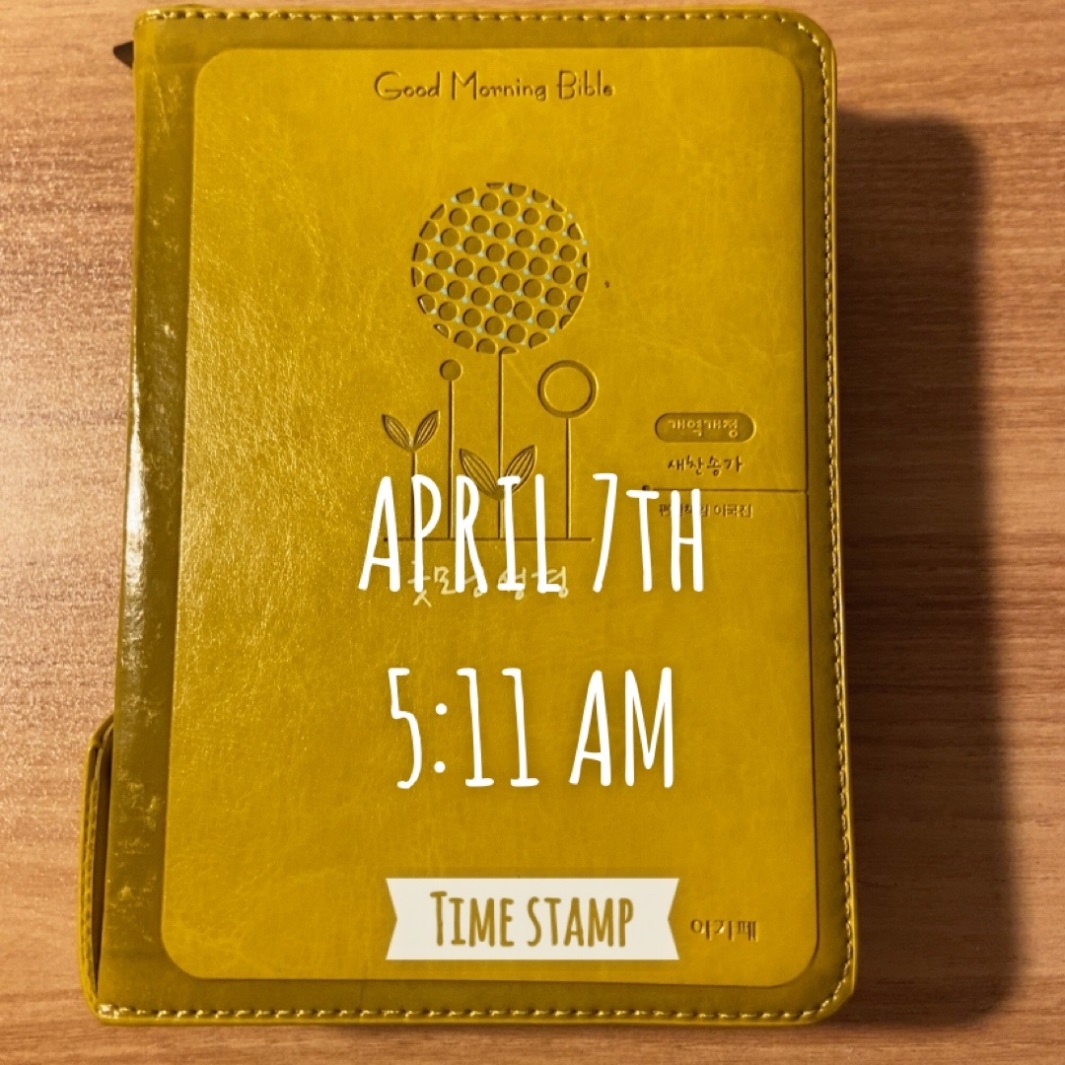 10の　いのりのおくぎを　あじわおう
えいえんの　せかいである らいせが　あります
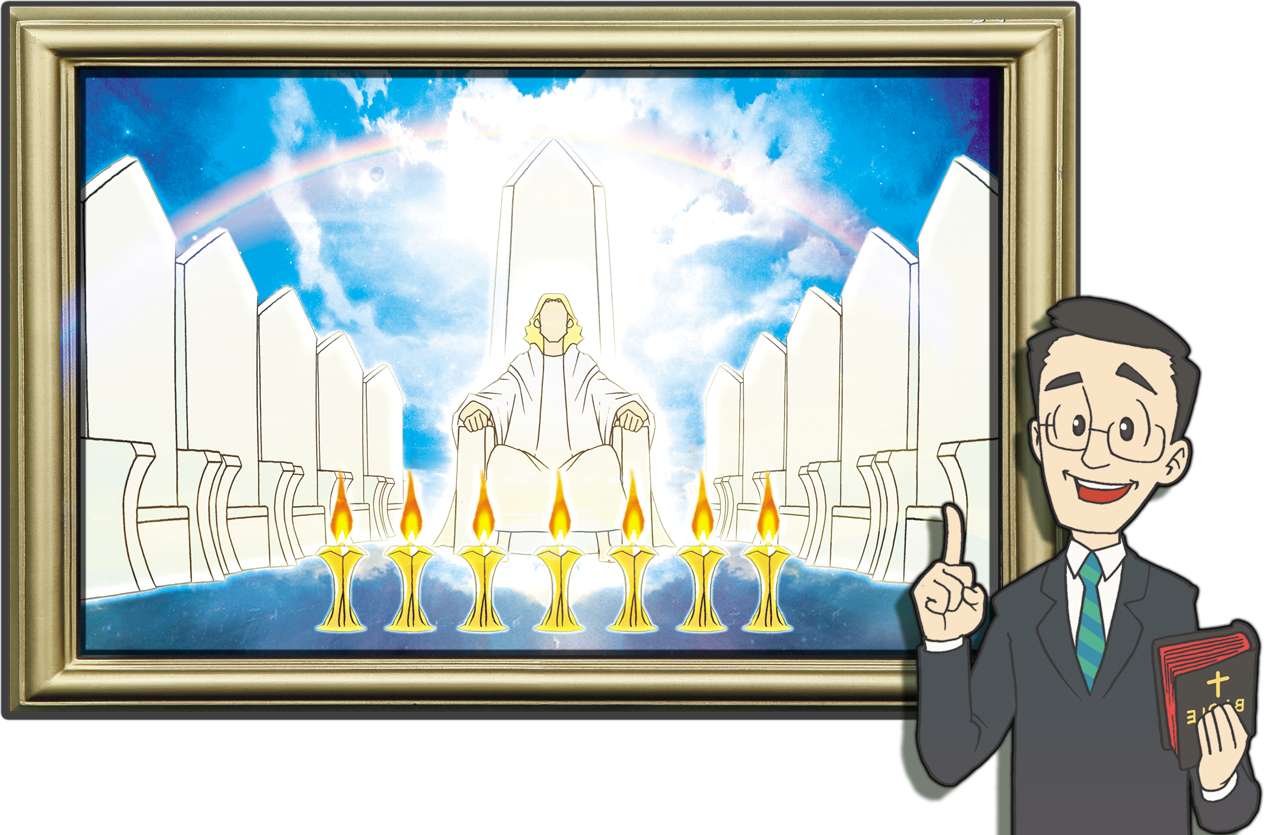 10の　いのりのおくぎを　あじわおう
でんどうしゃは　みず　いっぱいも むくいを　
うしないません
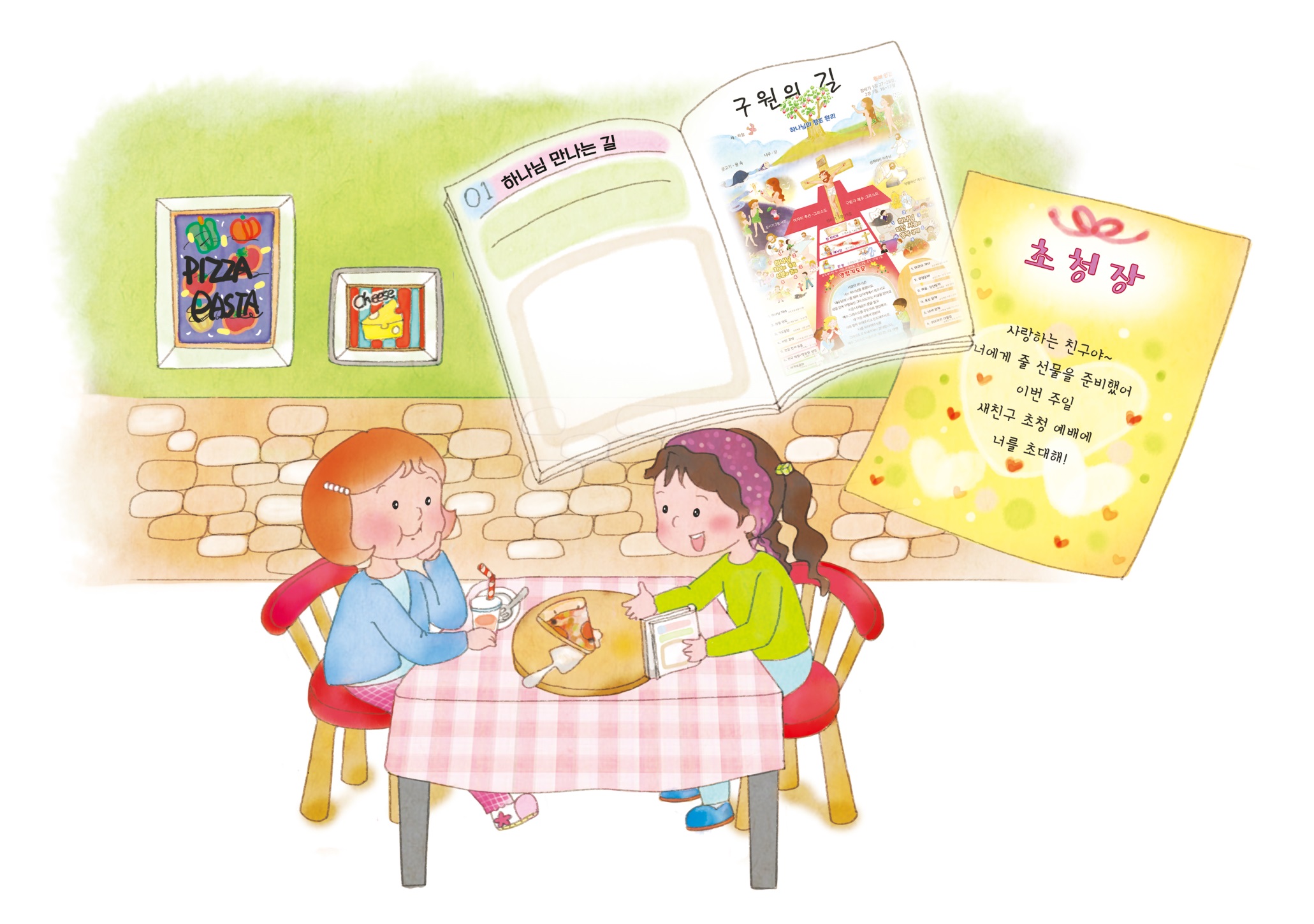 すくいの　みち
かみさまに　あう　みち
しょうたいじょう
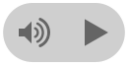 1. かみさまが　そなえられた　
　えいえんの　でし
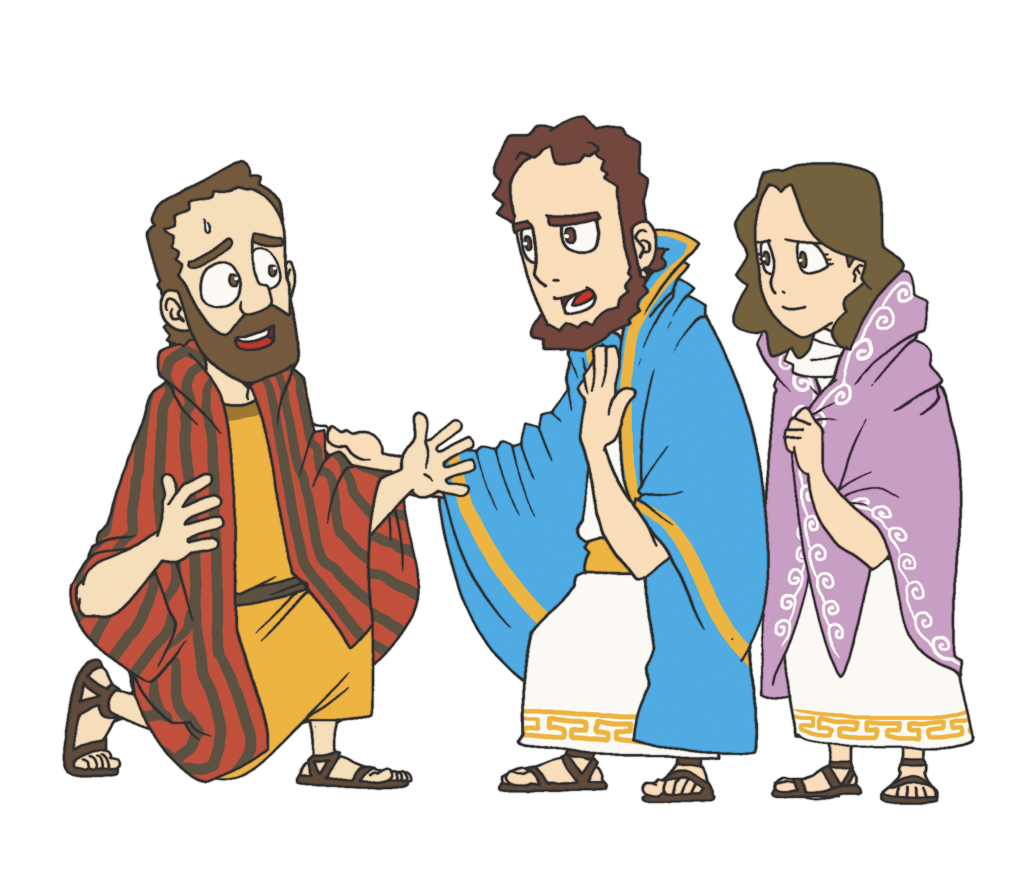 プリスカ – おいる、こふう
パウロの　しょうがいの　どうろうしゃ
おっとより　さきに　もちいられた　もの
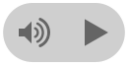 2. げんばで　おきた　こと
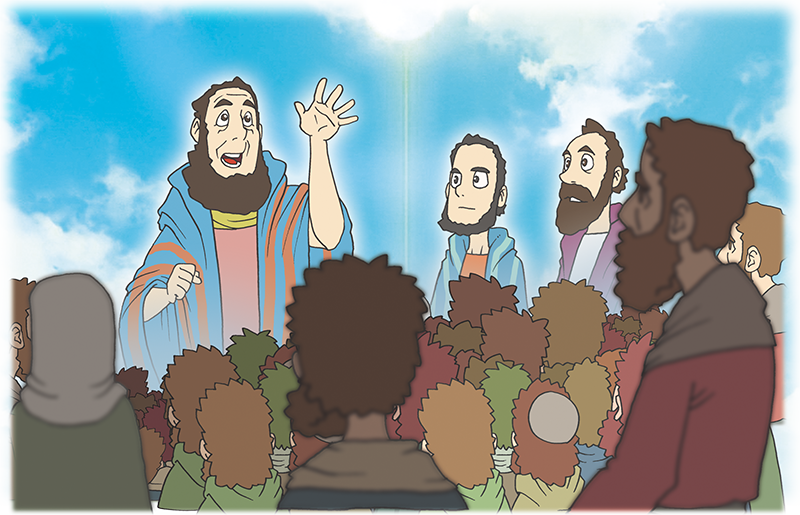 マルコのおくじょうのま　の　げんばにいました
しょくぎょうが　おなじ でんどうしゃ　パウロに
　　　　　　　　　　　　　　　　　　 あいました
ぼっかいしゃ　アポロに ふくいんで こたえ を
　　　　　　　　　　　　　　　　　　あたえました
ちいきを　いかす ミッションホームに　なりました
パウロと　すべての でんどうしゃの　どうろうしゃでした
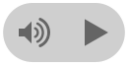 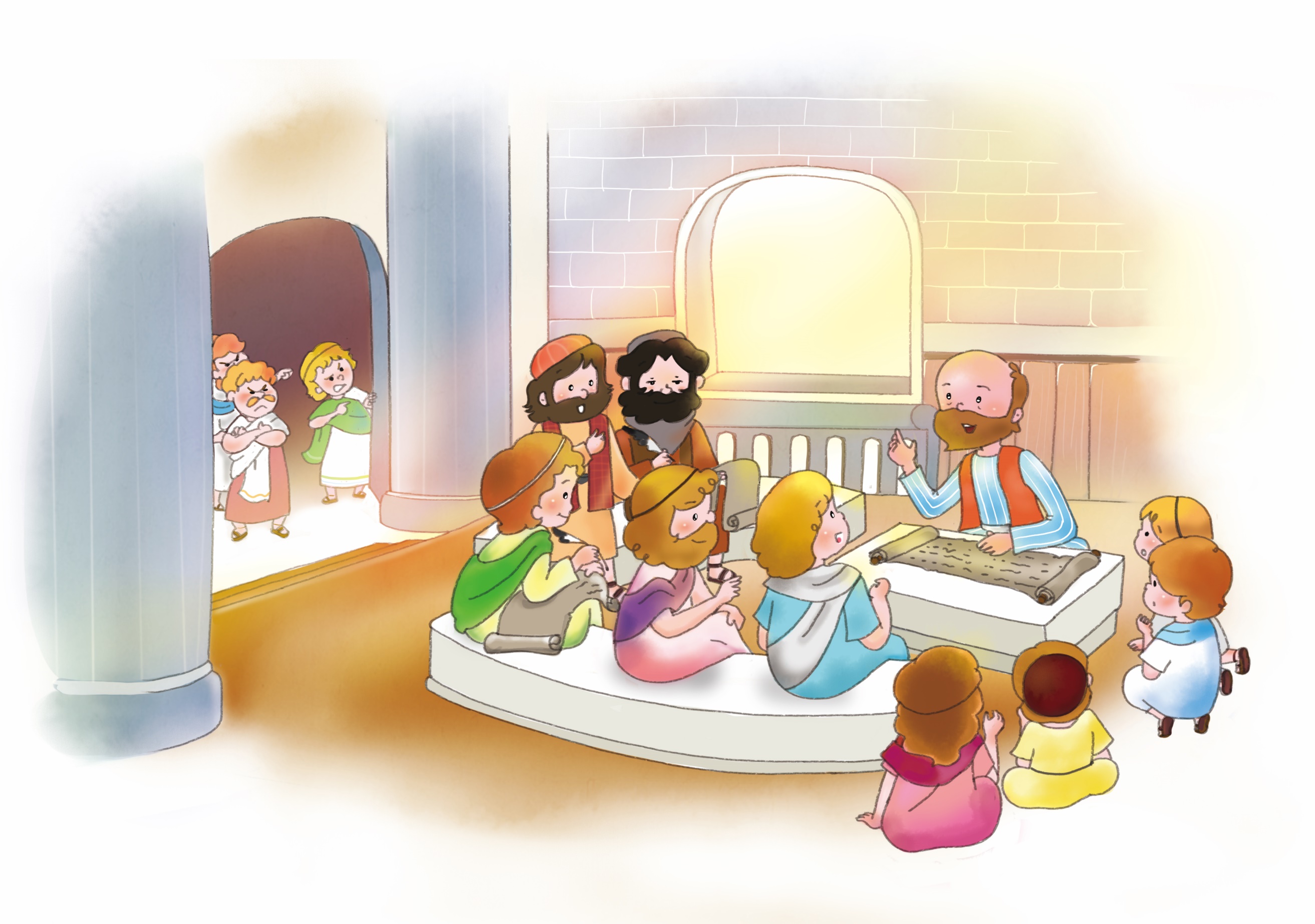 3. いこうに　おきた　こと
かいどう　うんどう
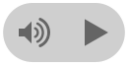 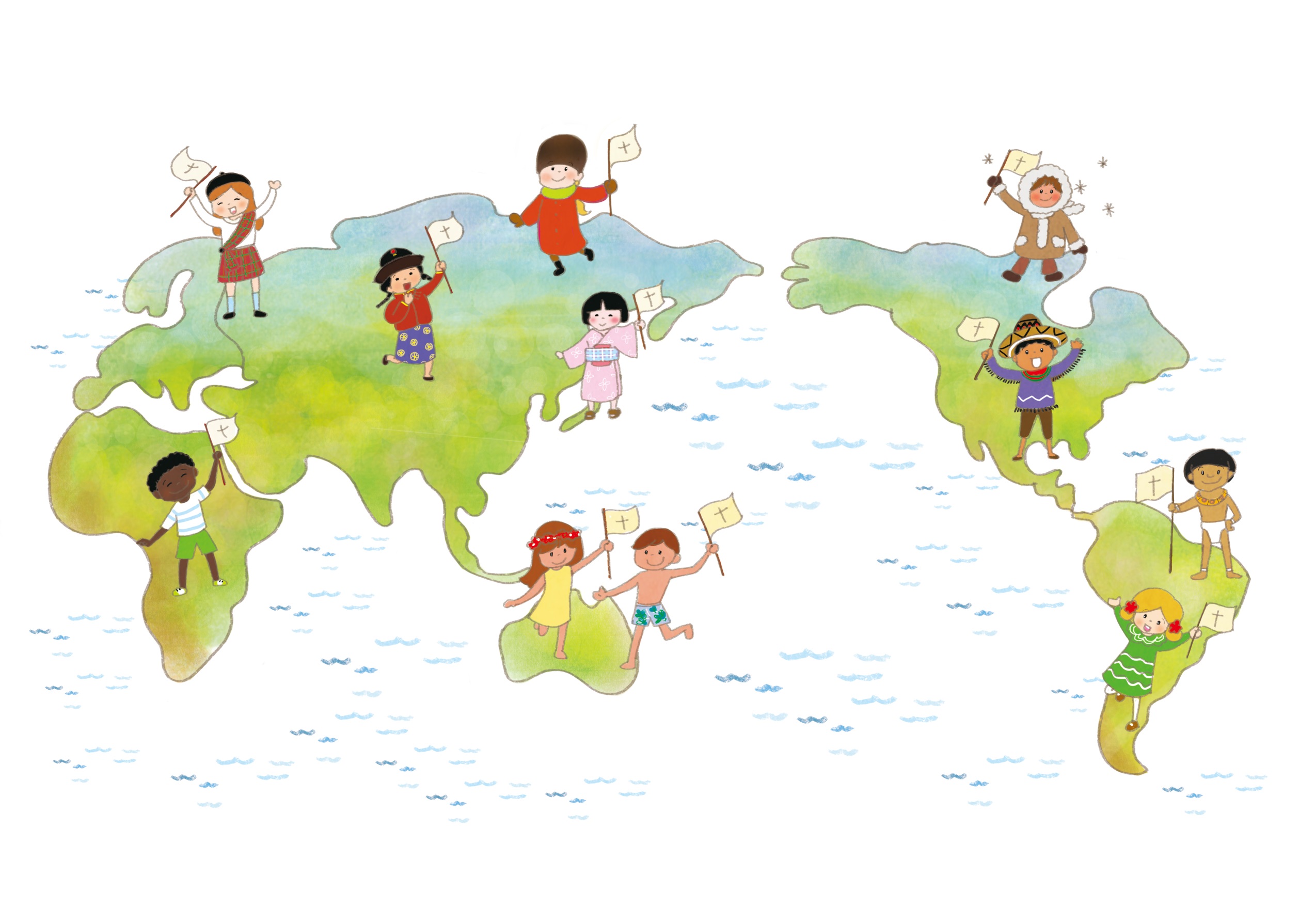 3. いこうに　おきた　こと
ちきょうかい　うんどう
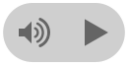 3. いこうに　おきた　こと
ローマふくいんかの　しゅやく
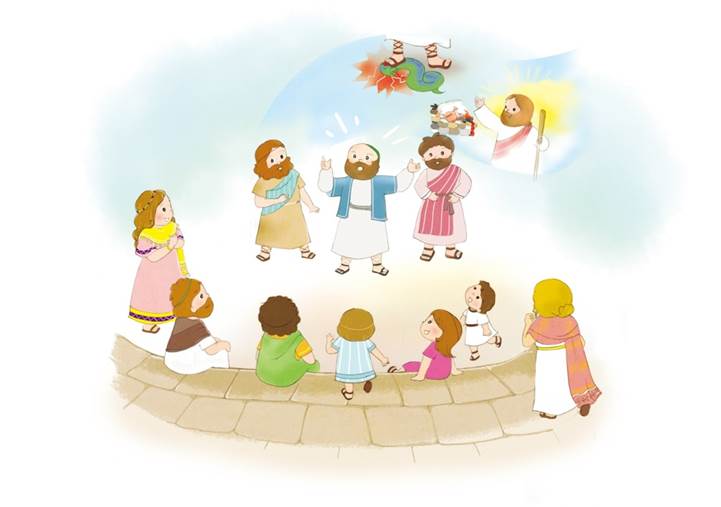 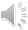 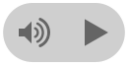 きょうだいこくが　みることが　できないことを　みました
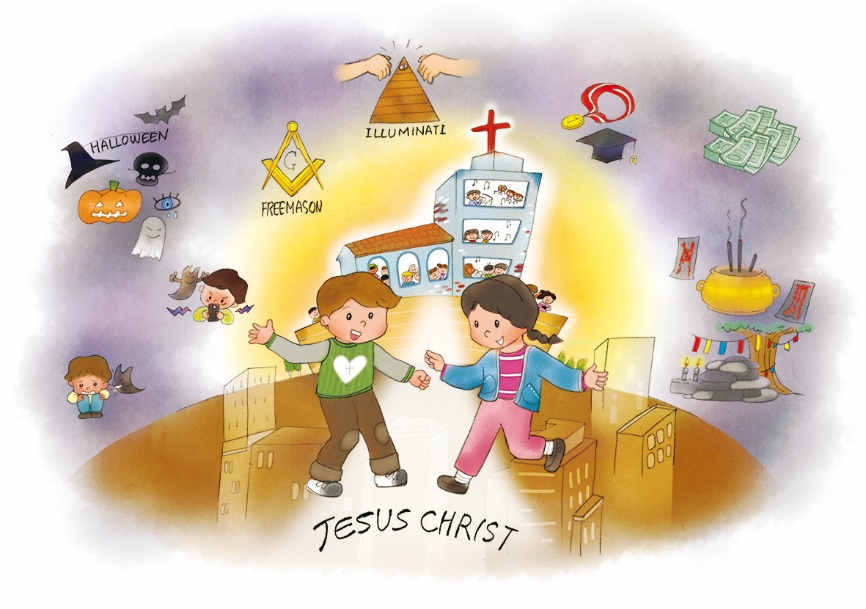 わざわい – めに　みえる　ことに　だまされて　じぶんの
　りえきだけを　おいもとめる　ことが　わざわいです
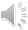 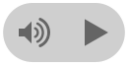 きょうだいこくが　みることが　できないことを　みました
あなたは　いける
かみの　みこ
キリストです
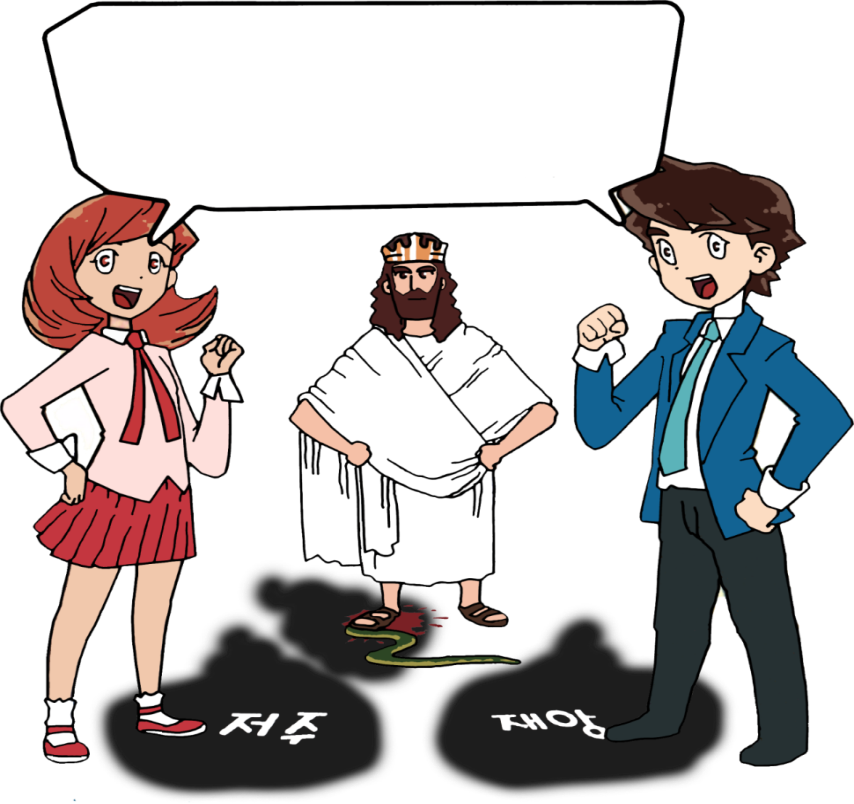 ただ – かみさまを　はなれた　ことが　わざわいで　 
                   ただの　おくぎを　もって　しょうりします
を
し
て
こく　いん　し　よう
フォーラム
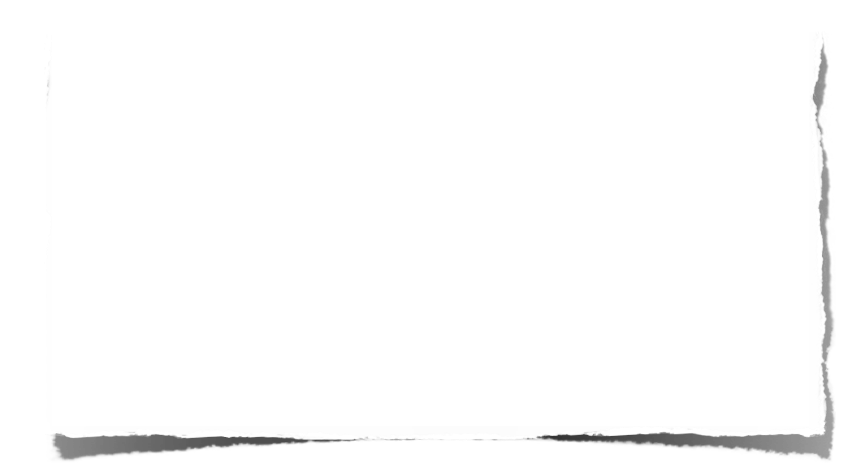 みことば　–あらかじめ　みた　プリスカふうふに　
ついて　フォーラムしよう
じっせん　–　みことばを　にぎって　わたしが　
じっせん　することに　ついて　フォーラムしよう
いのり　ｰ　かみさまに　いのりぶんを　かこう！